COMPARISONS
of adjectives
Comparative-Συγκριτικός
για να συγκρίνουμε 2 πρόσωπα, ζώα ή πράγματα
Τα μονοσύλλαβα και δισύλλαβα επίθετα σχηματίζουν το συγκριτικό με την κατάληξη -er και μετά ακολουθεί than
e.g tall - taller
στα μονοσύλλαβα που τελειώνουν σε -e μπαίνει μόνο -r
e.g nice-nicer
στα μονοσύλλαβα που τελειώνουν σε σύμφωνο-φωνήεν-σύμφωνο διπλασιάζουμε το τελευταίο σύμφωνο  και προσθέτουμε -er
e.g big-bigger
στα δισύλλαβα επίθετα που τελειώνουν σε σύμφωνο και -y, διώχνουν το -y και παίρνουν -ier
e.g happy - happier
Τα πολυσύλλαβα επίθετα σχηματίζουν το συγκριτικό με το more 
e.g beautiful-more beautiful
SUPERLATIVE-Υπερθετικός
για να συγκρίνουμε ένα πρόσωπο/ζώο/πράγμα με περισσότερα από ένα που ανήκουν στην ίδια ομάδα.
Τα μονοσύλλαβα και δισύλλαβα επίθετα σχηματίζουν το συγκριτικό με την κατάληξη -est . Υπάρχει the μπροστά από το επίθετο.
        e.g tall- tallest
στα μονοσύλλαβα που τελειώνουν σε -e μπαίνει μόνο -st
e.g nice-nicest
στα μονοσύλλαβα που τελειώνουν σε σύμφωνο-φωνήεν-σύμφωνο διπλασιάζουμε το τελευταίο σύμφωνο  και προσθέτουμε -est
e.g big-biggest
στα δισύλλαβα επίθετα που τελειώνουν σε σύμφωνο και -y, διώχνουν το -y και παίρνουν -iest
e.g happy - happiest
Τα πολυσύλλαβα επίθετα σχηματίζουν το συγκριτικό με το most
e.g beautiful-most  beautiful
Σύγκριση ισότητας
Xρησιμοποιουμε (not) as + επιθετο + as
e.g She is not as tall as her sister
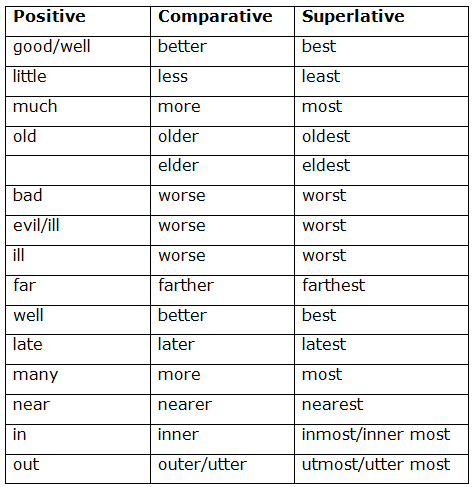 IRREGULAR ADJECTIVES
SPECIAL CASES
Comparative adjectives: using much, a lot, far, etc.
much, a lot, far, even ,a little, a bit   +    συγκριτικός  
-This food is much better than the food we had yesterday.                                                                                                                      -Alex is far less intelligent than the other kids in the class.              -She feels a little more confident now that she’s given her first public performance.                                                                                                         -or She feels a bit more confident … (less formal)
Emphasising superlative adjectives
by far  +υπερθετικός
-The Beatles were by far the most successful rock band of the 1960s.
-This method is by far the least complicated.
Comparative adjectives: -er and -er, more and more
the + συγκριτικός…...the + συγκριτικός   
-The more you eat, the fatter gou get.
-The colder it is, the hungrier I get. (as the weather gets colder, I get hungrier)
-The more generous you are towards others, the more generous they are likely to be towards you.
Comparative adjectives: -er and -er, more and more
συγκριτικός  +   and   +  συγκριτικός
-The weather is getting hotter and hotter.
-I’m getting more and more interested in conservation these days.
Less and not as/not so with comparatives
less +  επίθετο  + tham
not as/so+ επίθετο+   as
-The second method was less complicated than the first one.
-This new laptop is not as fast as my old one.